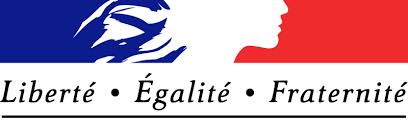 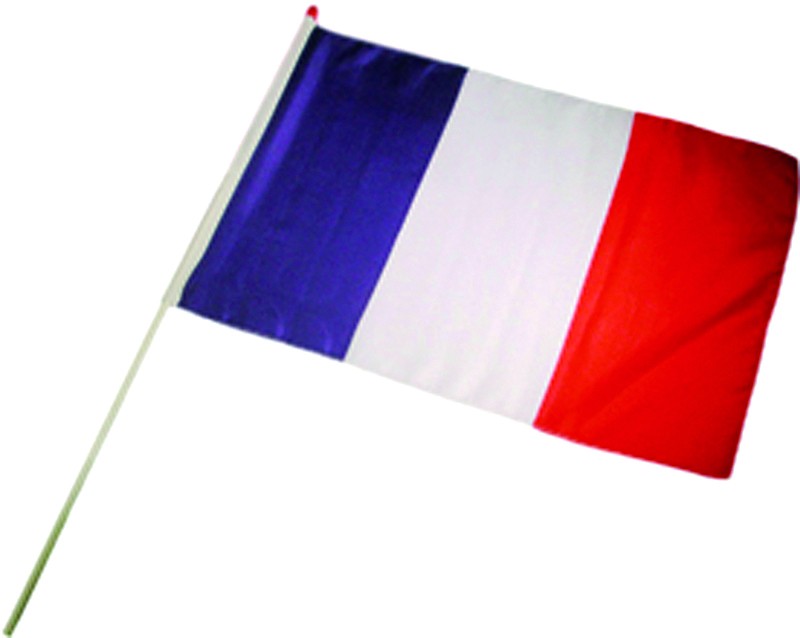 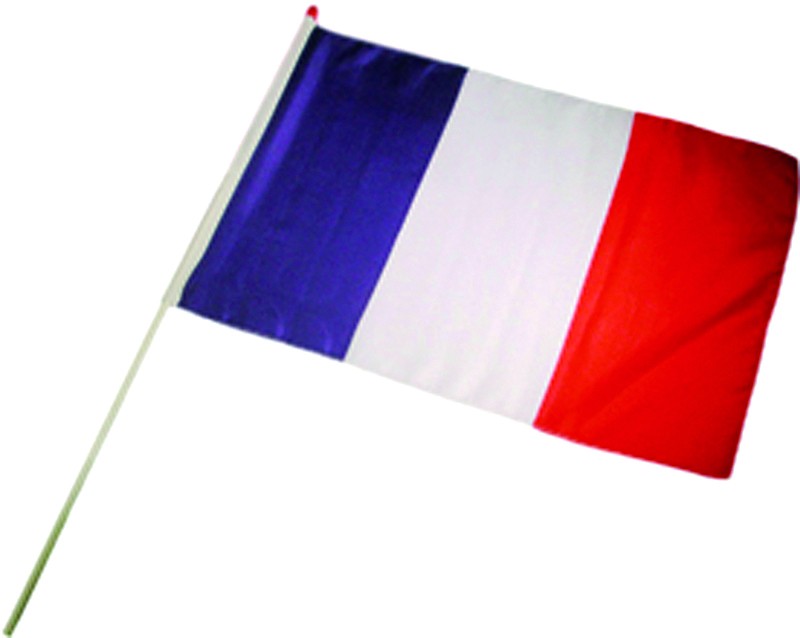 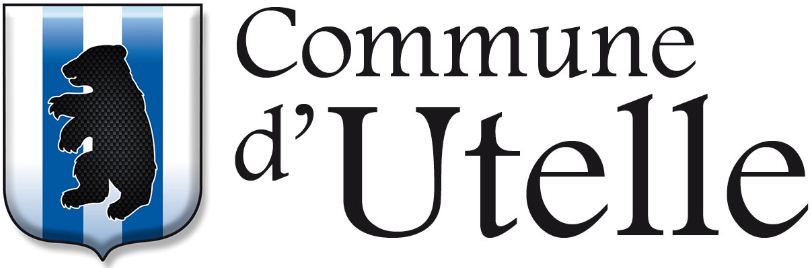 Conseil Municipal
Le 25 août 2022
à 18h00
dans la salle du Conseil municipal
St Jean la Rivière
Ordre du jour :

1 - Tarifs cantine
2 - Vente Commune : Rectification cadastre
3 - Pouvoir au Maire pour modifier et clôturer une régie
4 - Décision modificative du budget
5 – Règlement intérieur périscolaire
6 – Travaux forestier – exploitation parcelle 18j
7 - Questions diverses